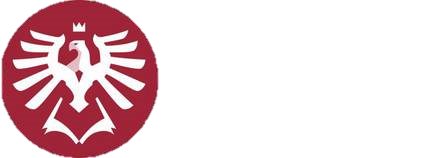 Vánoční rybí tradice a jejich obraz
ve specifických pramenech


Prezentační a edukační workshop


Opava, 15. 12. 2020
Workshop byl připraven v rámci řešení projektu NAKI II,  DG18P02OVV057
Kulturní tradice českého rybářství ve světle jejího využití v cestovním ruchu a krajinotvorbě.
Kulturní tradice českého rybářství ve světle jejího využití v cestovním ruchu a krajinotvorbě
Cíl projektu:
Využití kulturního dědictví – rybářské kultury a navazující gastronomie 
Identifikace rybářských tradic
Hledání cest a forem jejich využití v současné české gastronomii → rozvoj regionů, růst kulturního turismu
Zpřístupnění tohoto segmentu kulturního dědictví: 
Popularizace, osvěta
Výstavy, odborné monografie, konference & workshopy
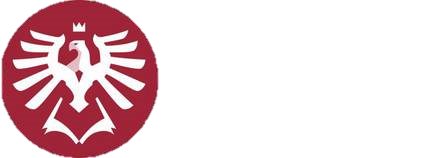 Etapa III. Identifikace ryby v kulinární kultuře Čech a Moravy
Cíl etapy:
Zmapování kulinárního dědictví a gastronomických tradic spojených s rybářskou kulturou
Revitalizace gastronomických tradic české společnosti využívajících rybu 
Metody:
Výzkum, dokumentace & identifikace tradičních rybích pokrmů
Prezentace výsledků & edukace hodnot kulinárního dědictví
→ → → → → → →
Aplikace získaných poznatků do praktické roviny 
Prohloubení znalosti uživatelů
Uplatnění tradičních i nových receptur
Inovace nabídky v gastronomické praxi
Prohloubení znalosti uživatelů
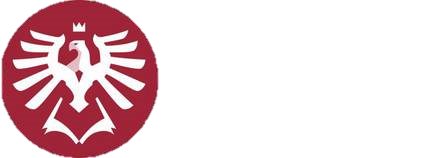 Prezentační a edukační workshop
Cíl workshopu:
Aplikace aktuálních výsledků teoretického interdisciplinárního výzkumu (akcent na analýzu a hodnocení písemných pramenů, orálních výpovědí, zjištění terénní dokumentace )
Prezentace tradičního pojetí přípravy rybích pokrmů pro štědrovečerní tabuli
Experimentální ověření receptur a technologií
Příprava maximálně věrných tradičních pokrmů (na příkladu vybraných receptů z kuchařských knih autorů, kteří ovlivnili vývoj kulinárních tradic českých zemí)
Edukace kulinárního dědictví s cílem vnímání kulinárních tradic, rozvoje národní gastronomie a cestovního ruchu
Možnosti aplikace původních receptur v současné veřejné i privátní praxi s cílem jejich uchování jako kulturních hodnot
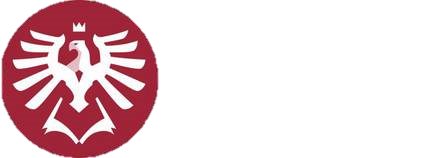 PŘÍKLADOVÉ POKRMY
Rybí polévka (Sandtnerová, 1946)
Rybí salát (Šroubek, 1935)
Štika na modro (Rettigová, 1826)
Kapr na černo, litický knedlík (Rettigová, 1826; Sandtnerová 1946)
Smažený kapr, bramborový salát (Šroubek, 1935)
Rakový nákyp (Rettigová, 1826)
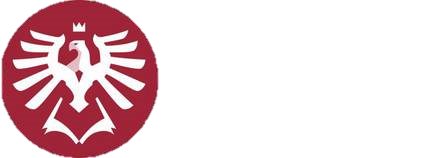 Prezentační a edukační workshop
Plánovaný program:
Teoretická část – představení gastronomických tradic spojených s rybářskou kulturou (aktuální výsledky interdisciplinárního výzkumu)
Prezentace ochutnávek
Praktická část – příprava vybraných rybích pokrmů

Modifikovaný program:
Videozáznam experimentální přípravy a prezentace
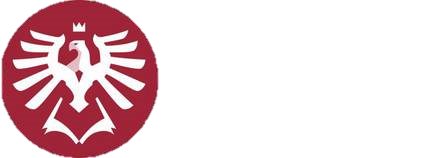 PROGRAM
1000 – Zahájení workshopu
1015 – Teoretická část workshopu
	Ryba v křesťanské symbolice (Mgr. Igor Zmeták, Ph.D.)
	Ryby a vodní živočichové se zřetelem na postní a vánoční stravování v 	kuchařských příručkách (prof. PhDr. Irena Korbelářová, Dr.)
	Rybí kuchyně na příkladu stěžejních kuchařských knih české provenience a 	možnosti jejich aplikace v současné praxi (PhDr. Radmila Dluhošová, Ph.D.)
1115 – Praktická část workshopu
	Vánoční rybí pokrmy s potenciálem českého kulinárního dědictví. 	Experimentální příprava a prezentace (s videoprogramem)
1145 – ODBORNÁ DISKUSE, NÁMĚTY PRO APLIKACI V PRAXI
1200 – ZÁVĚR WORKSHOPU
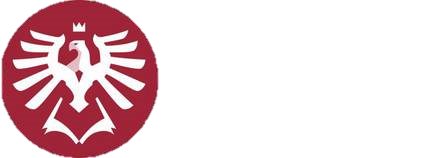 DĚKUJI ZA POZORNOST
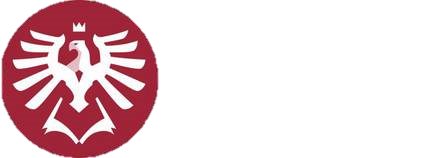